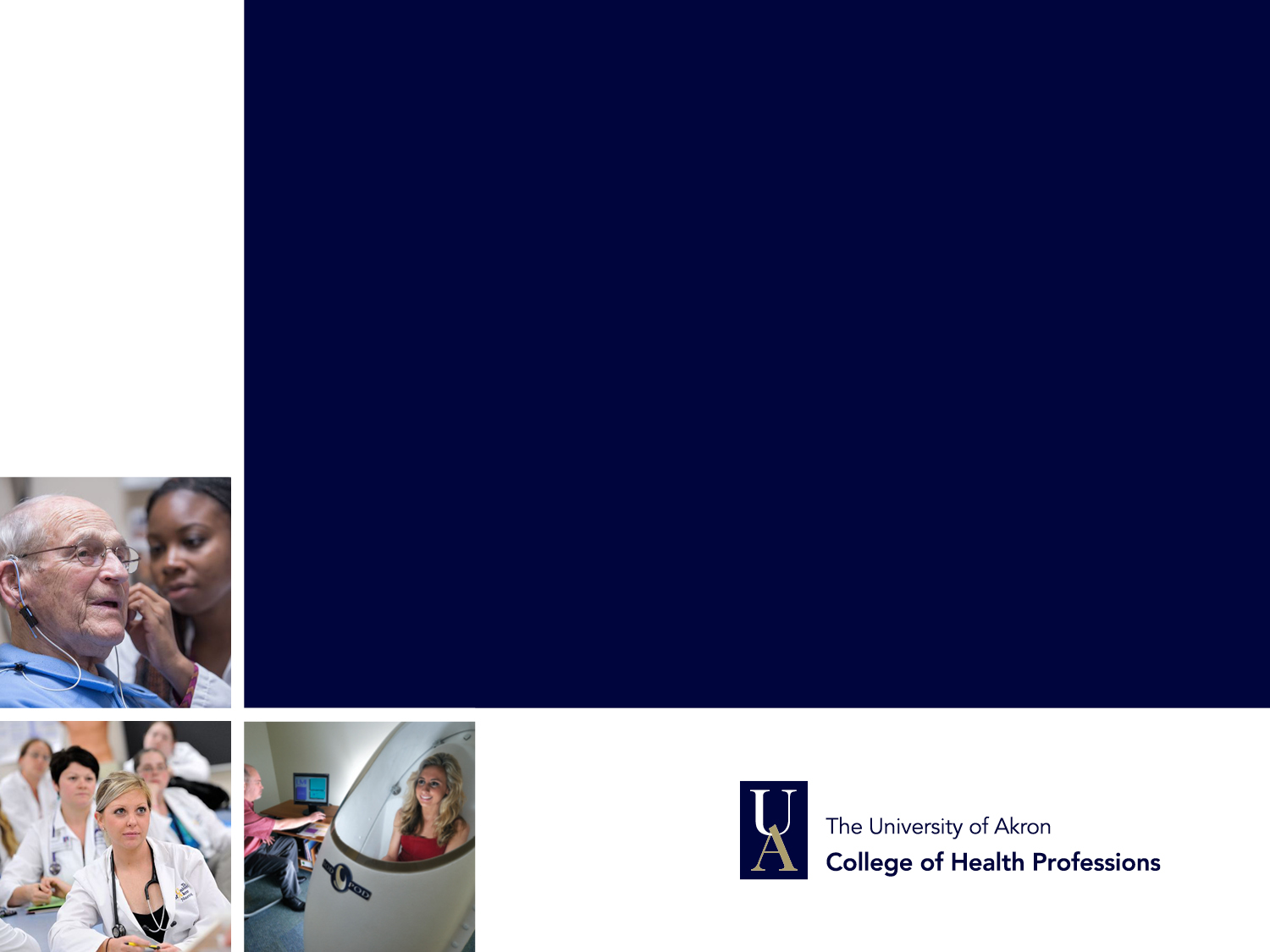 presenter
title, department
date
Presentation TitleSubhead
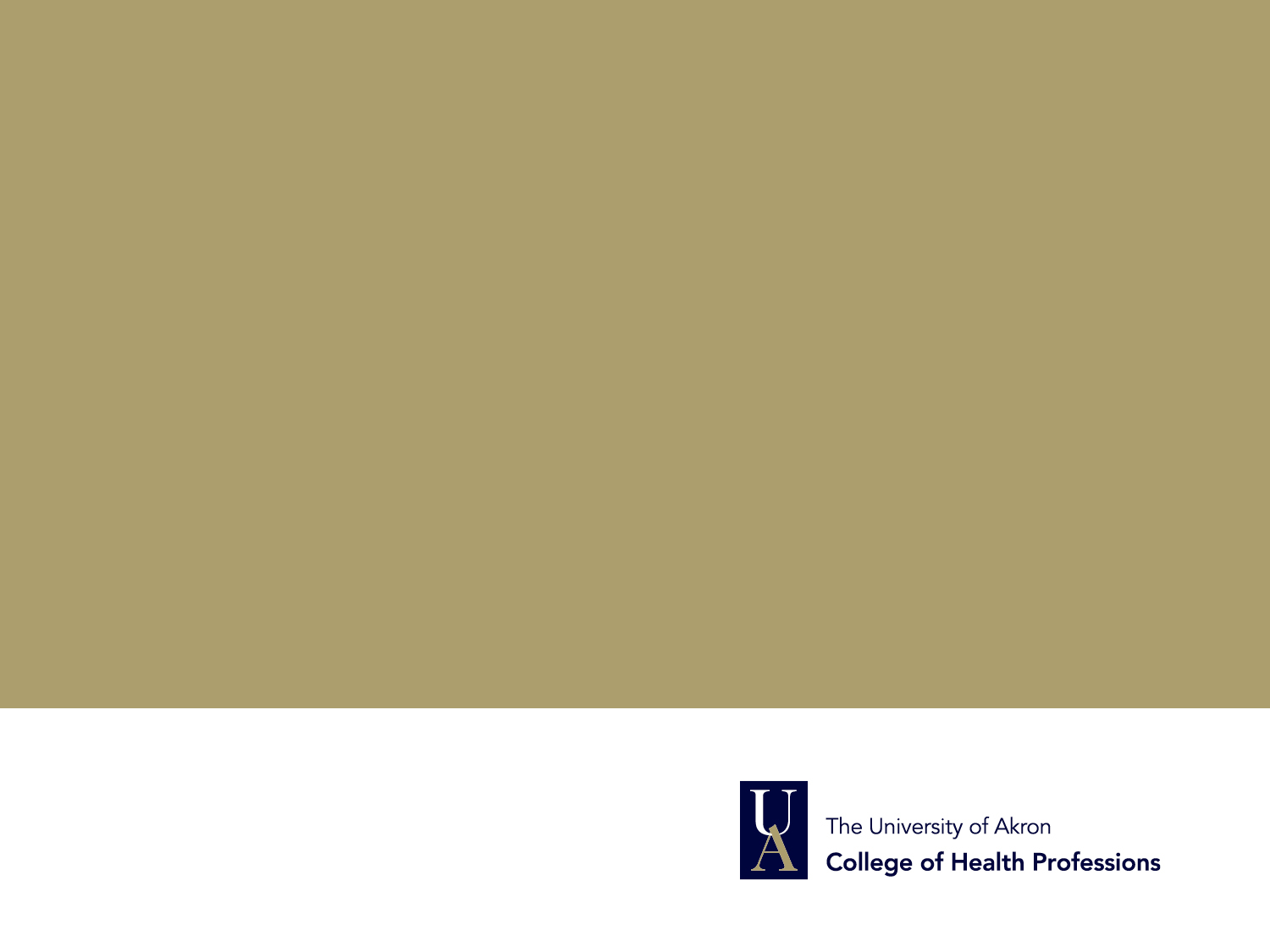 Divider Slide
Agenda Topic Here
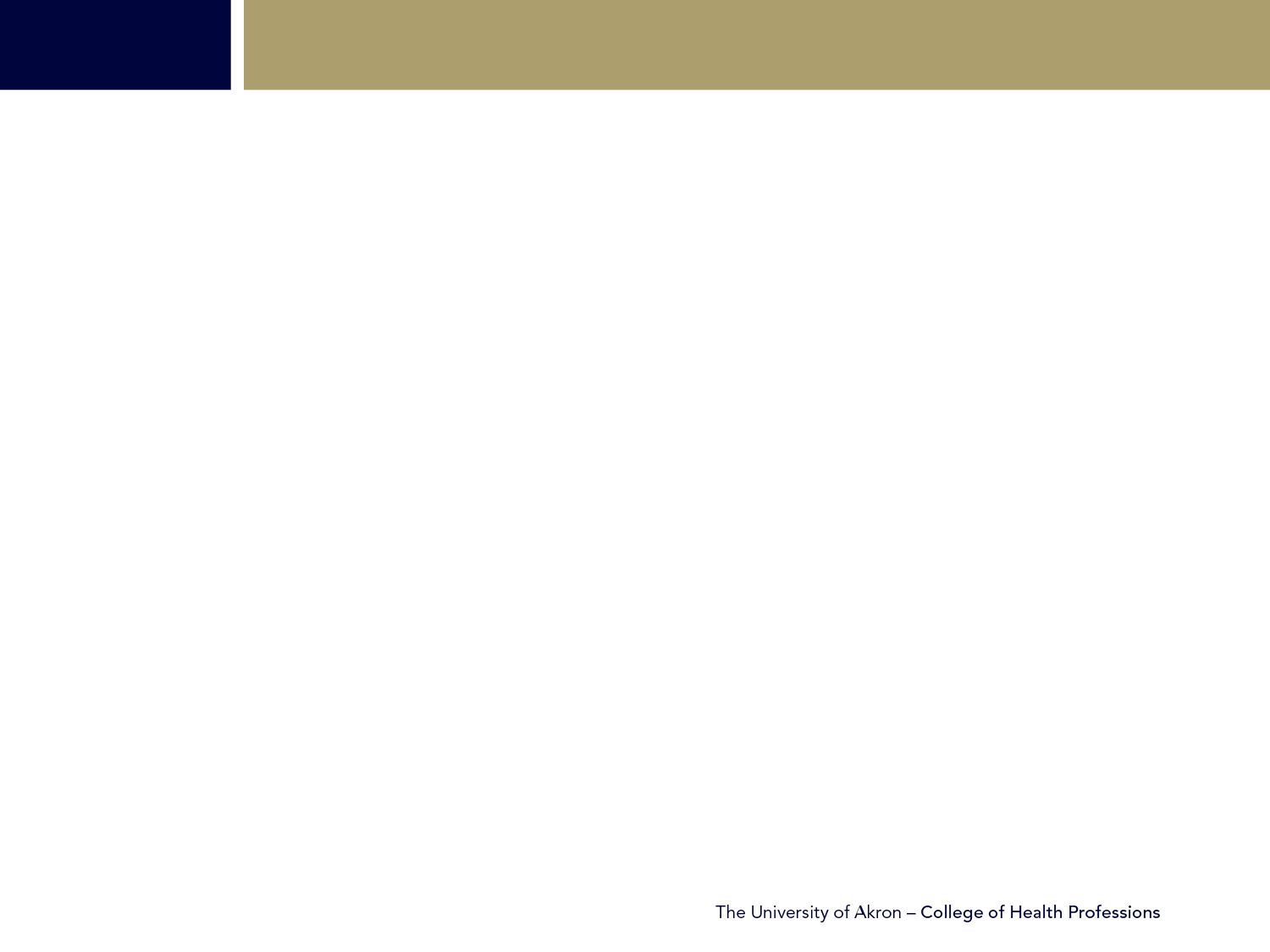 Click to add title
Click to add text
Click to add text
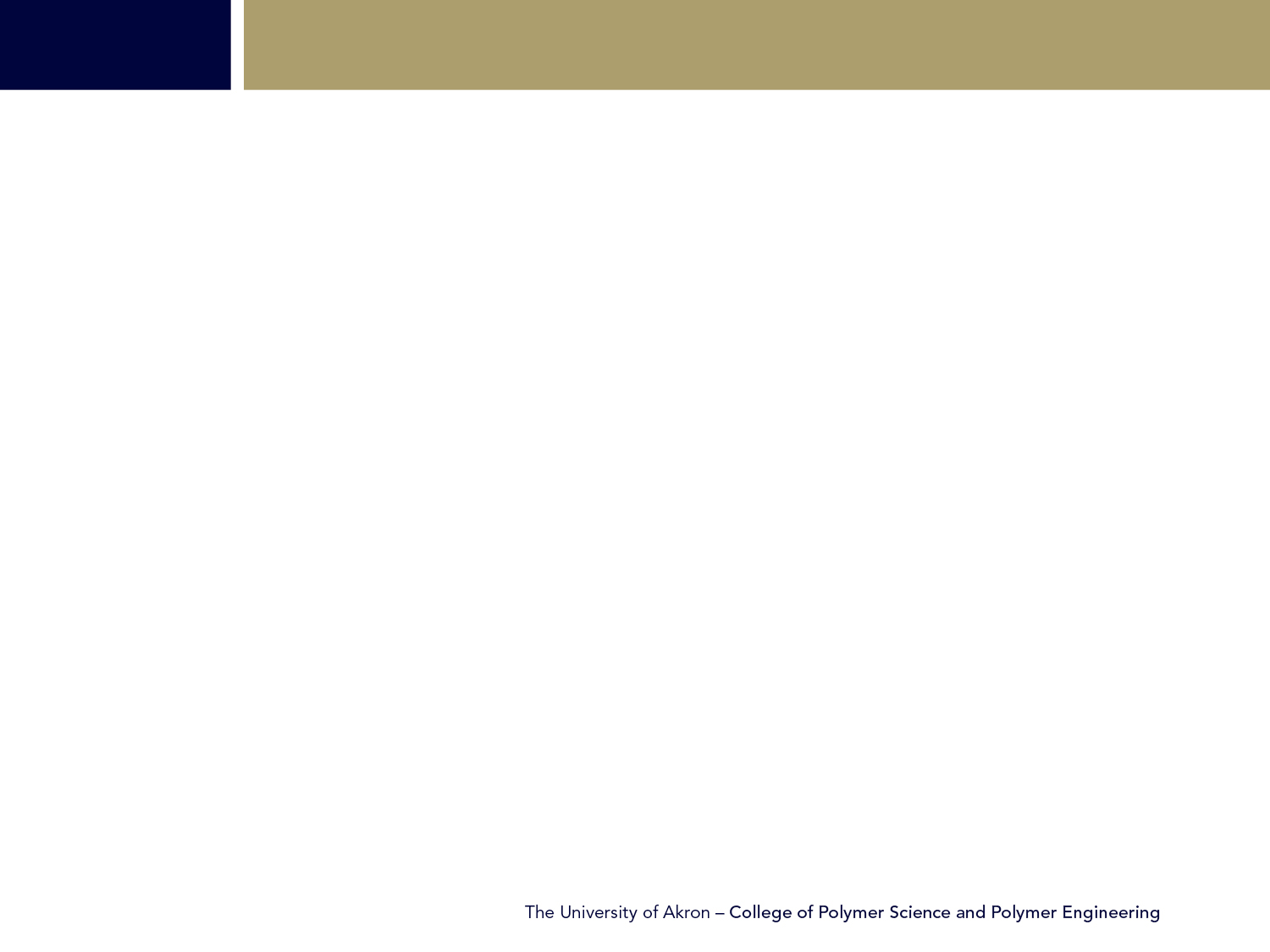 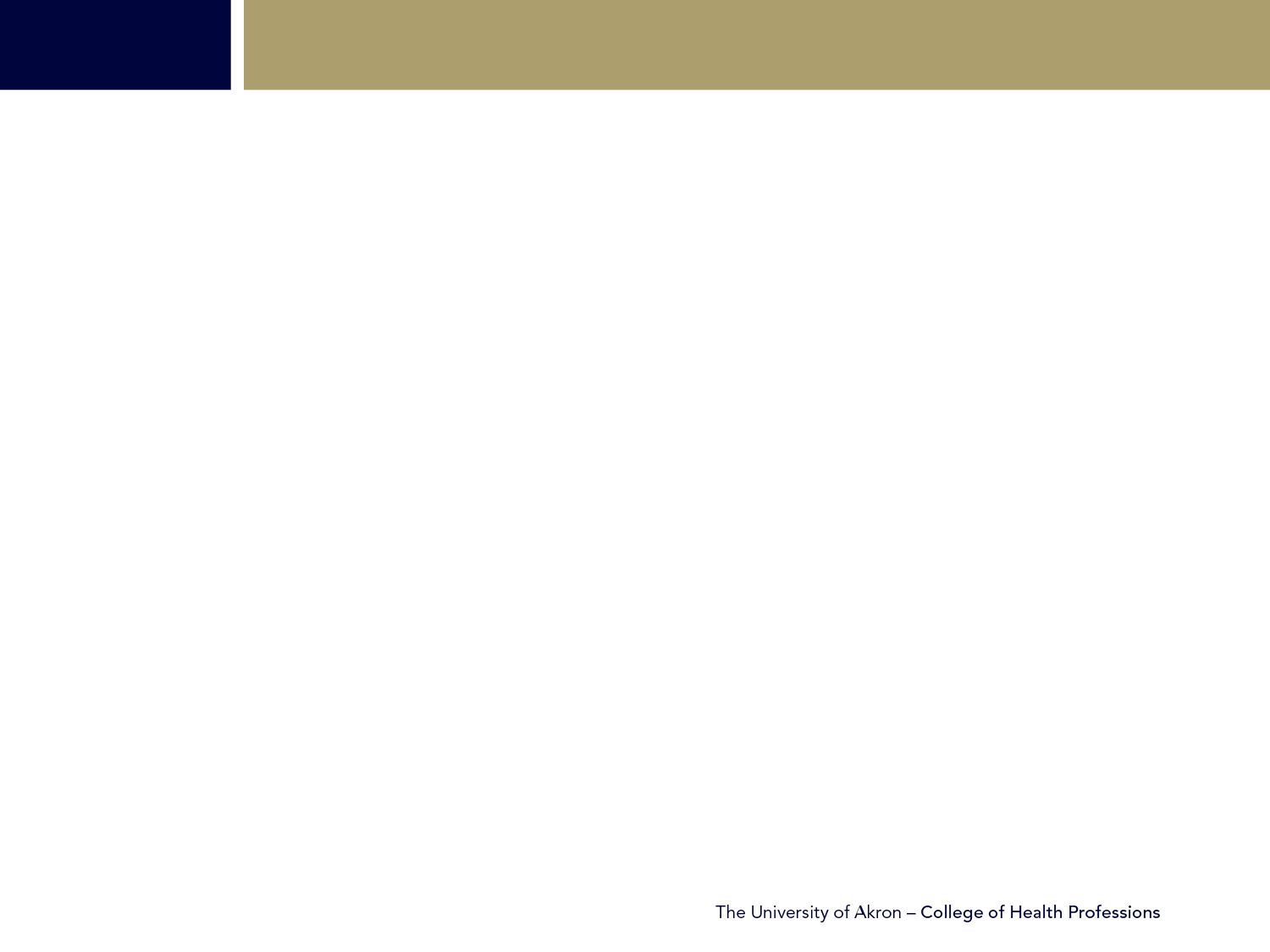 Click to add title
Click to add text
Click to add text
Click to add text
Click to add text
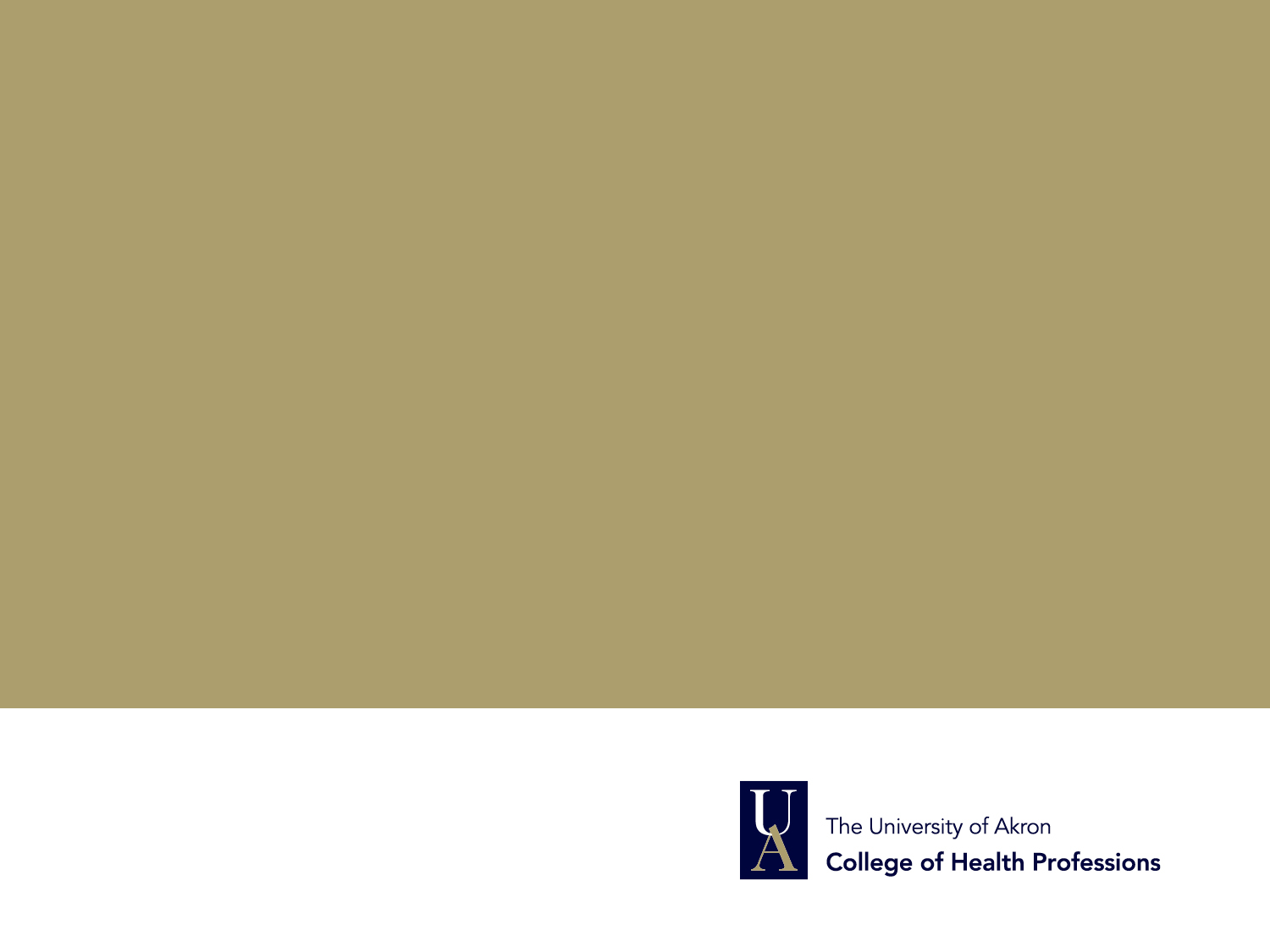 Questions